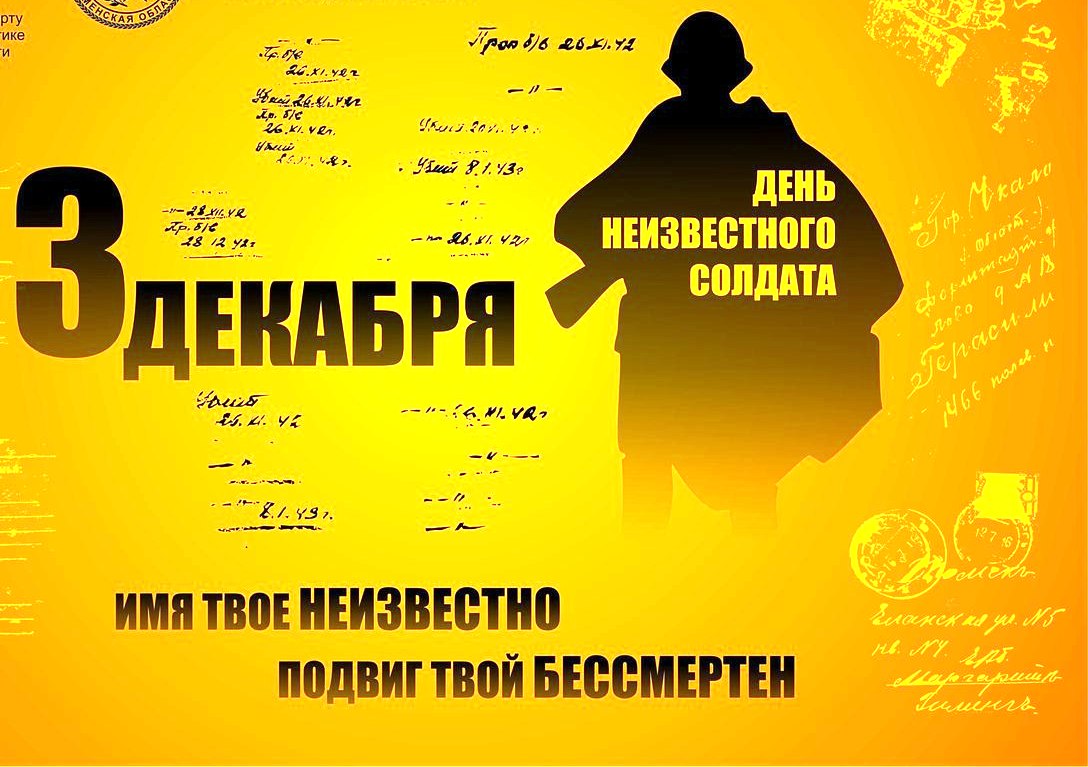 Подготовила  Булгакова Н.А., воспитатель  старшей  группы
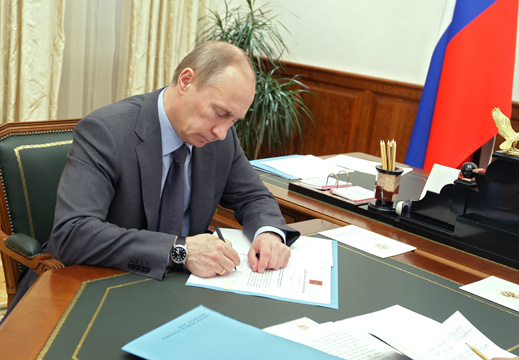 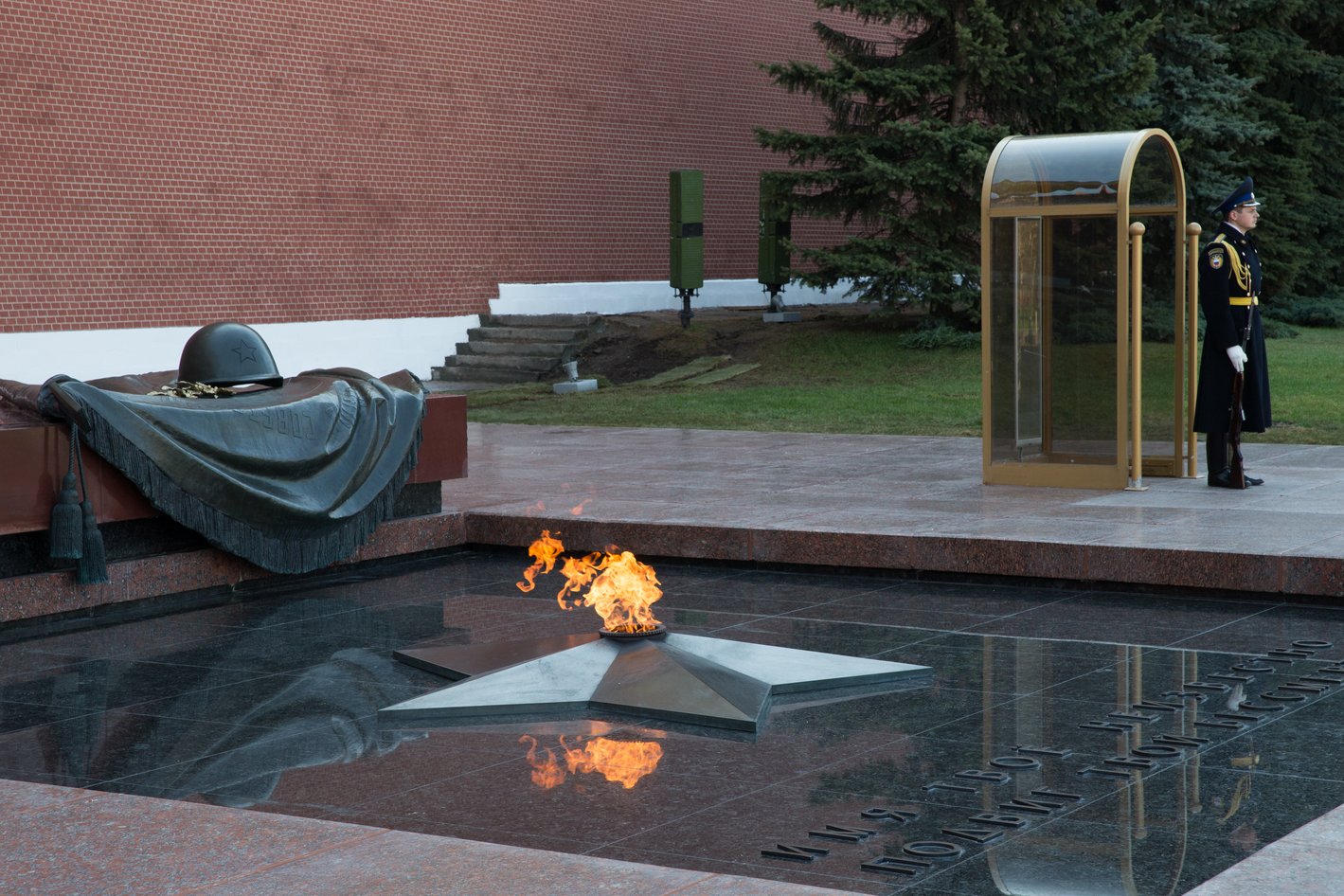 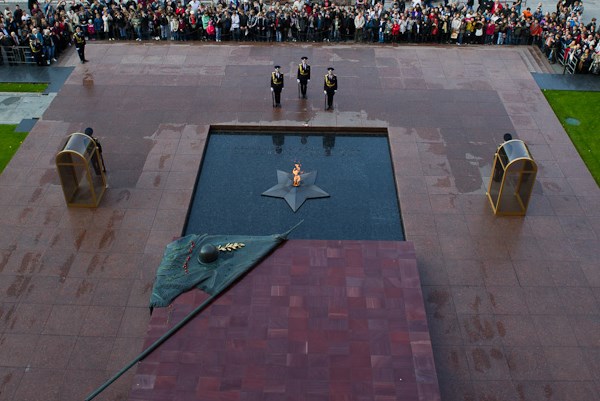 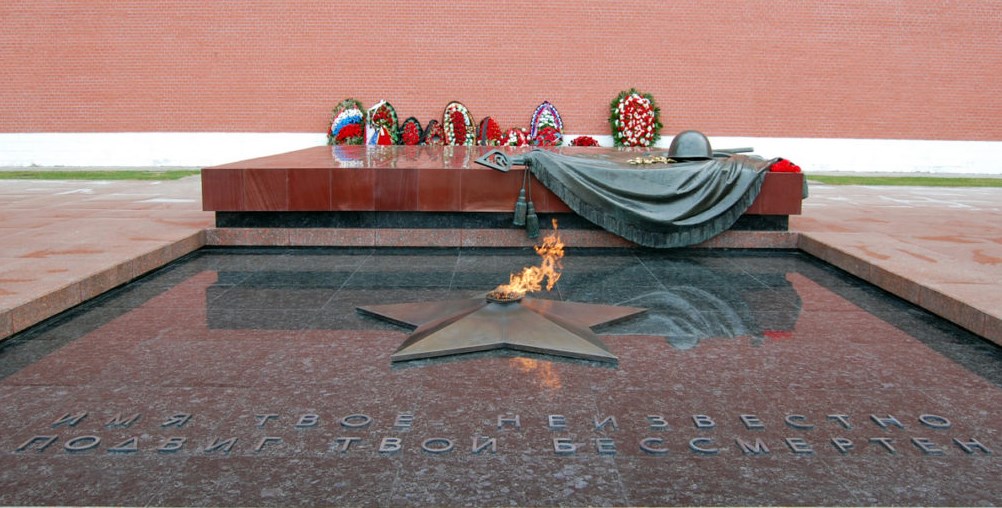 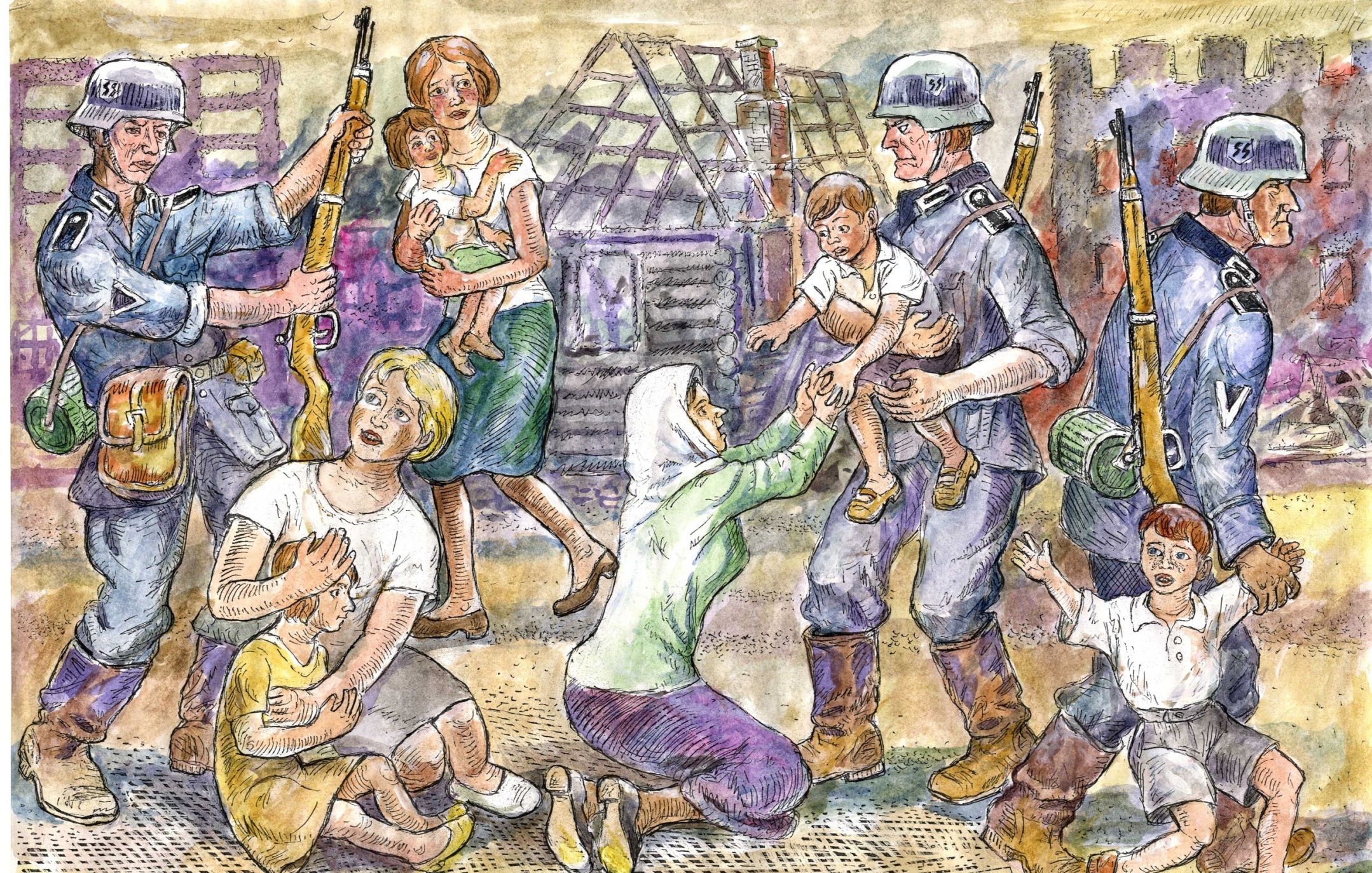 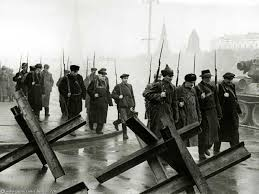 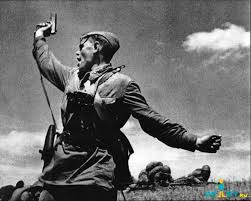 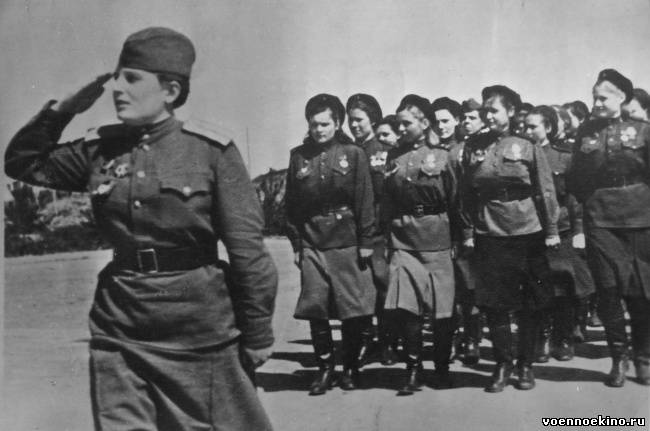 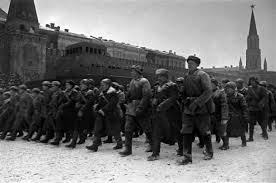 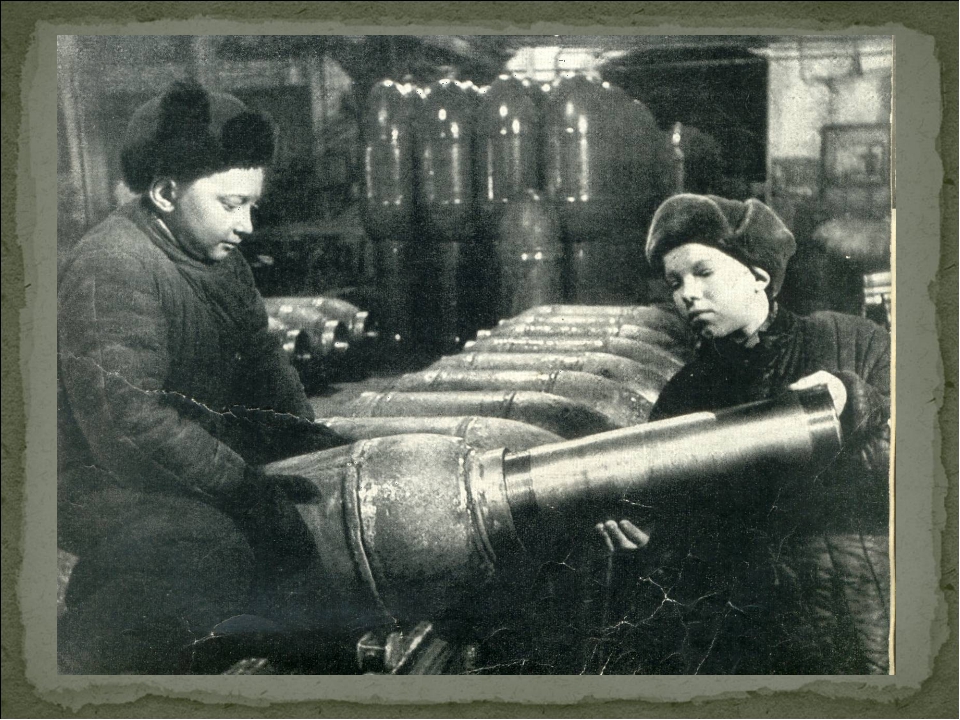 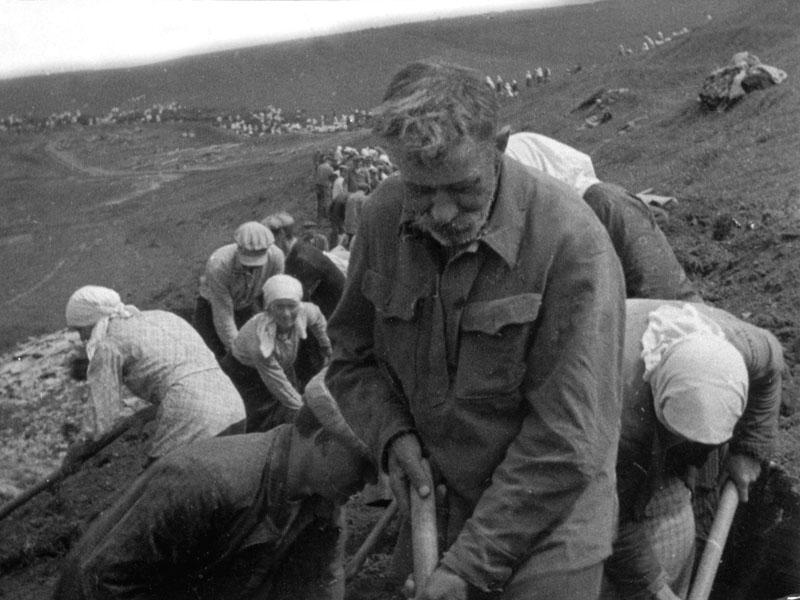 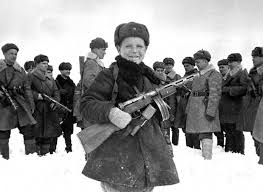 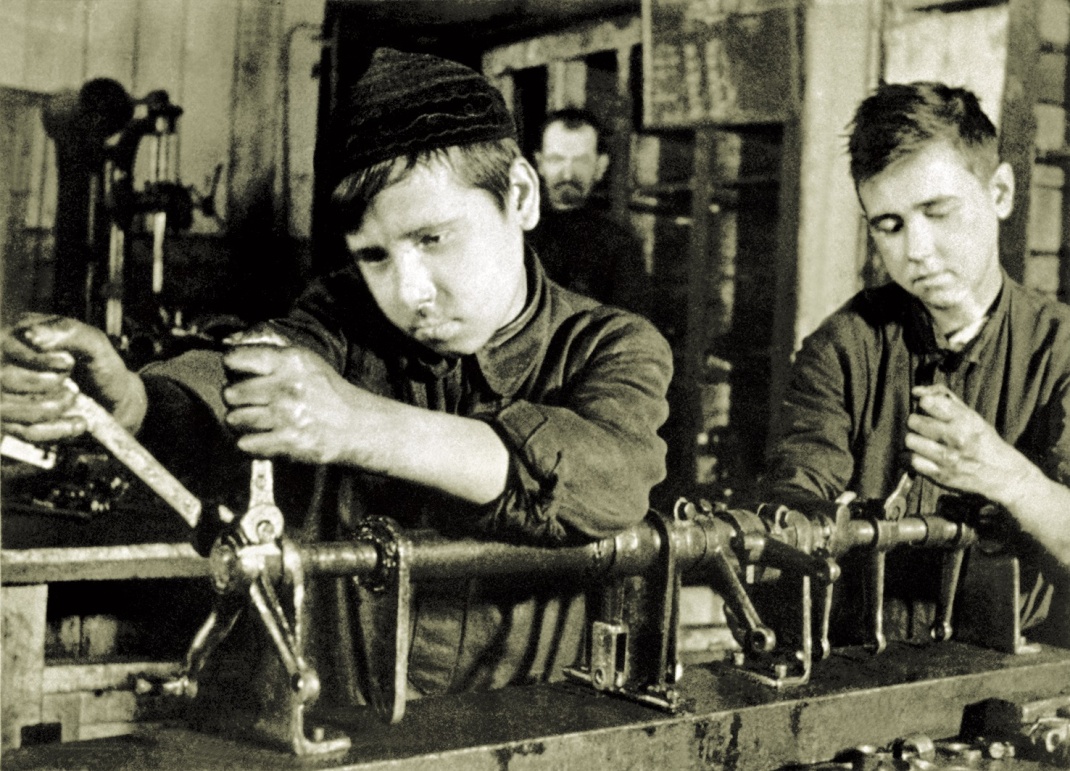 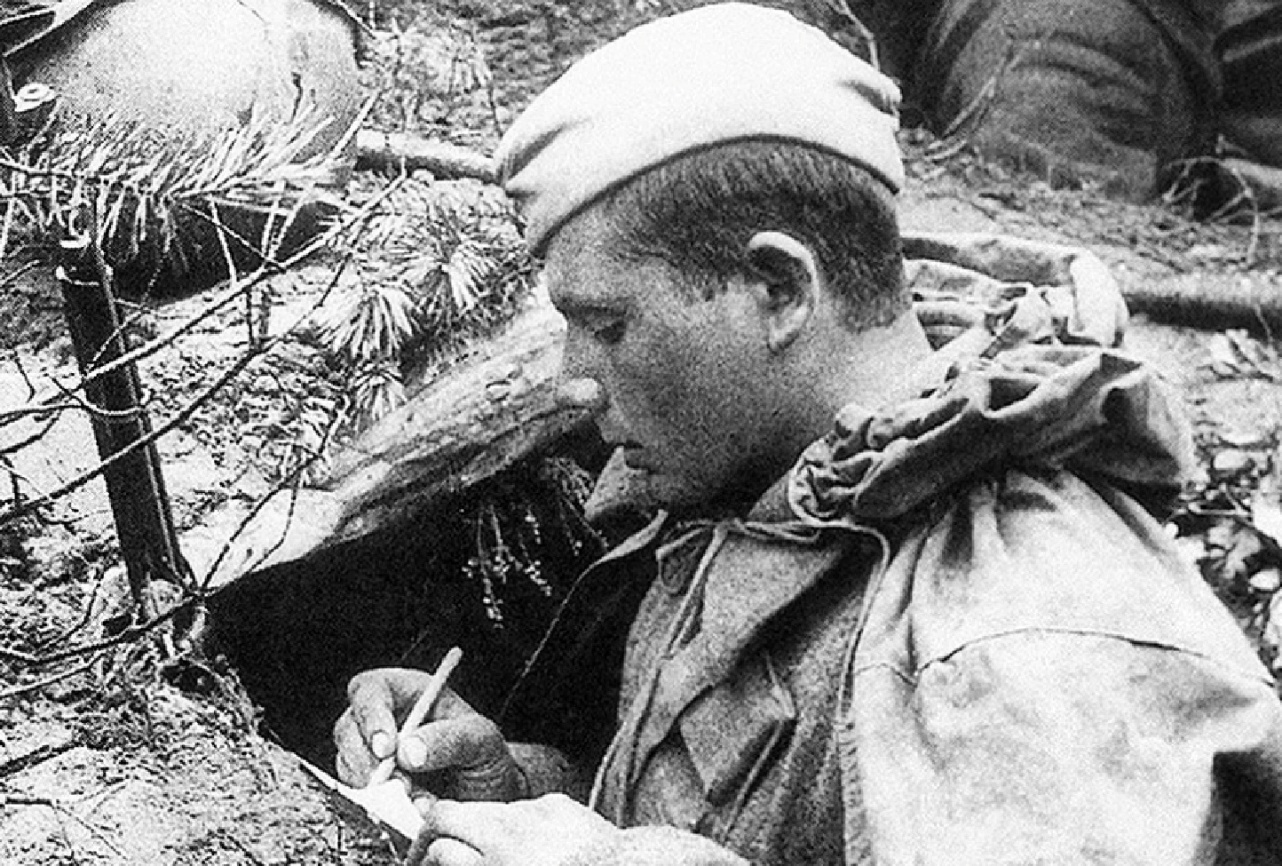 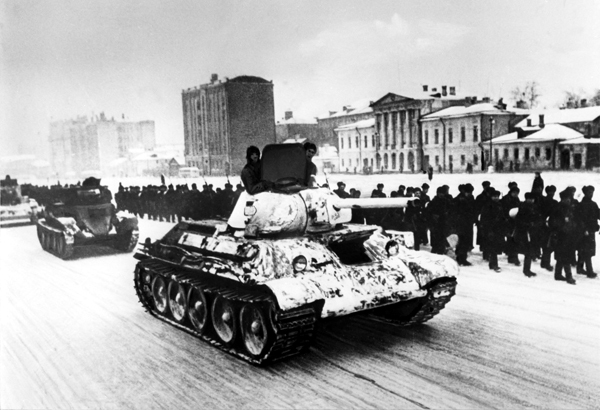 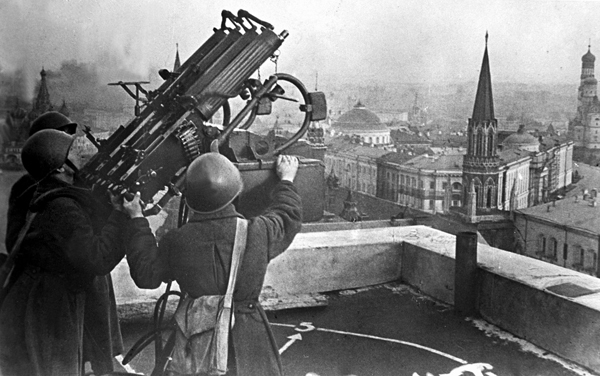 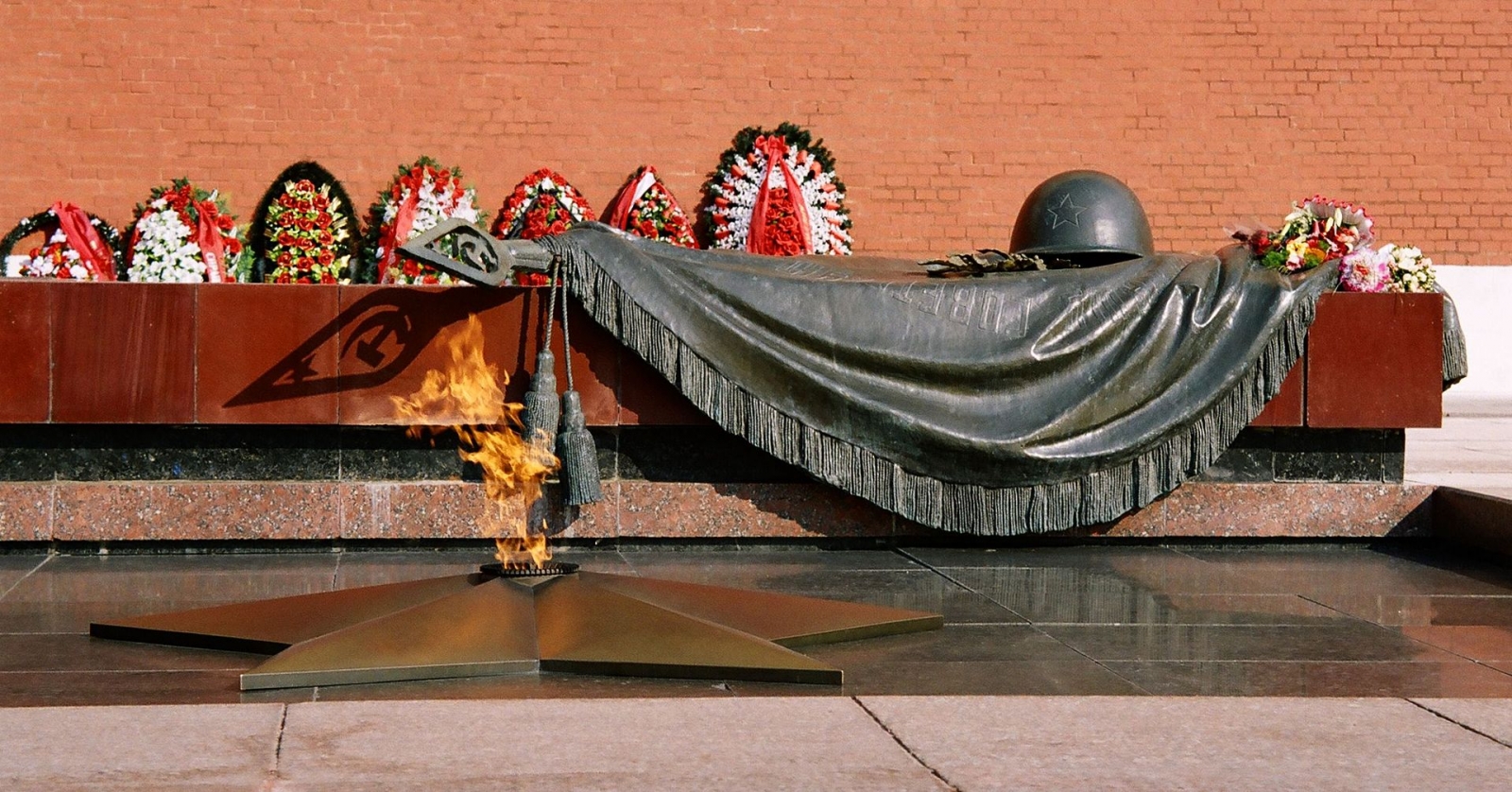 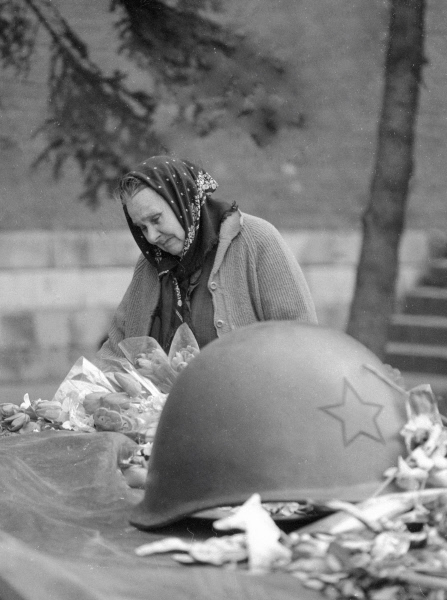 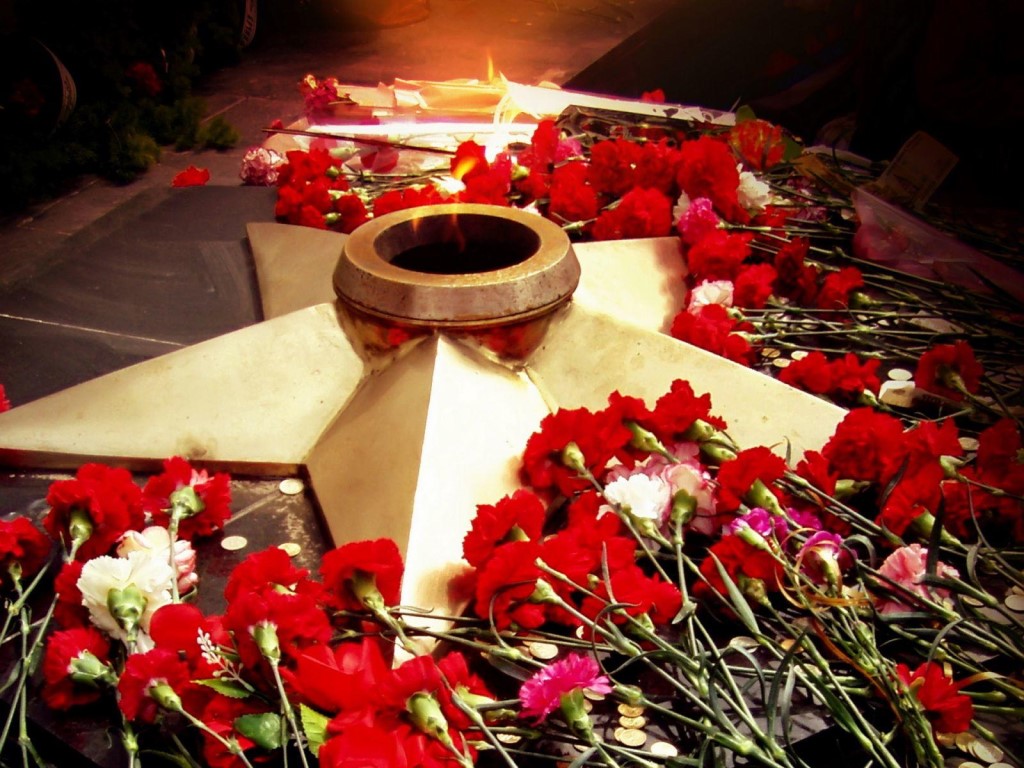 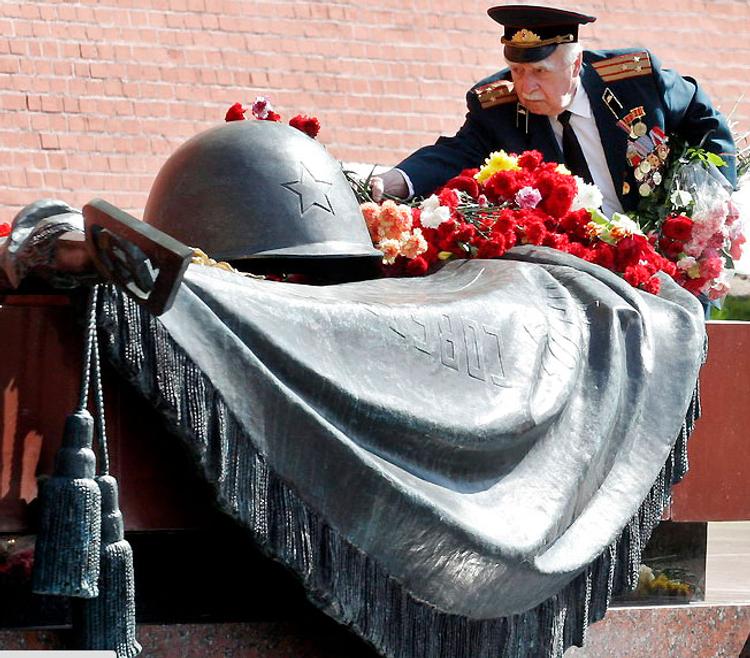 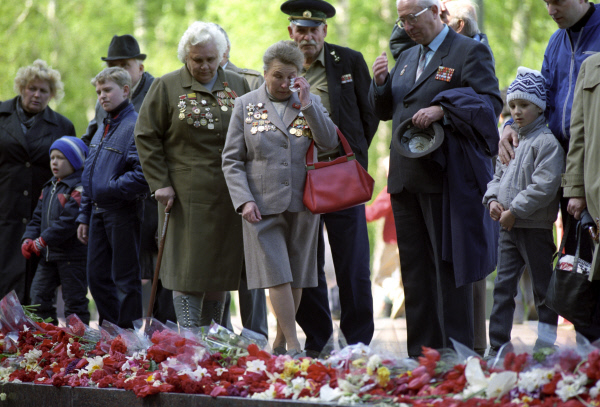 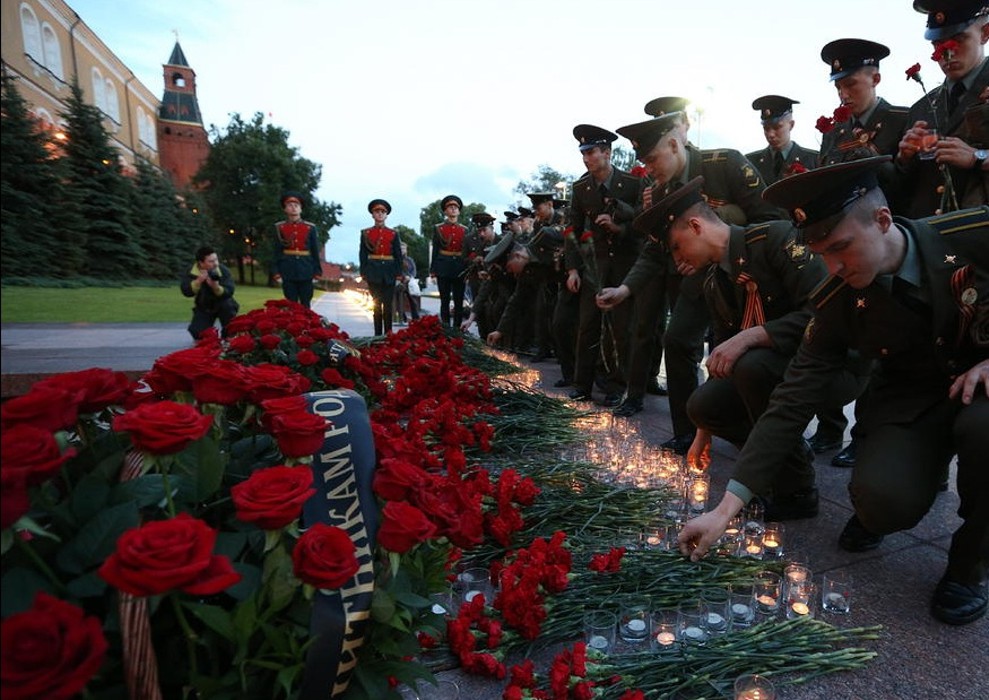 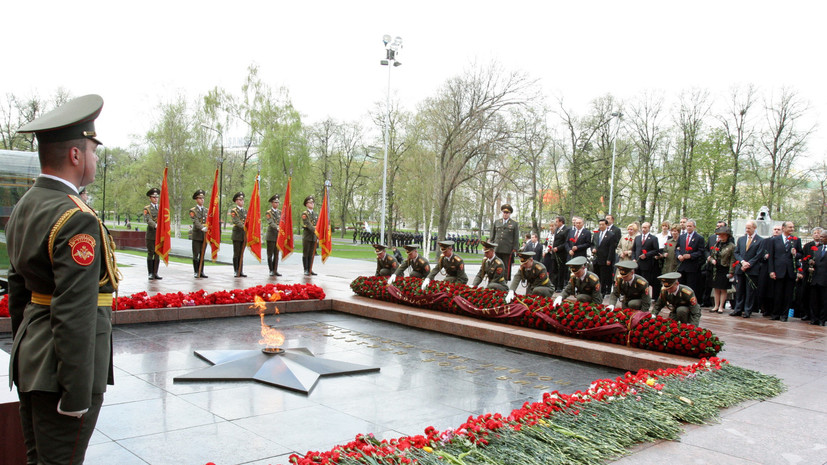 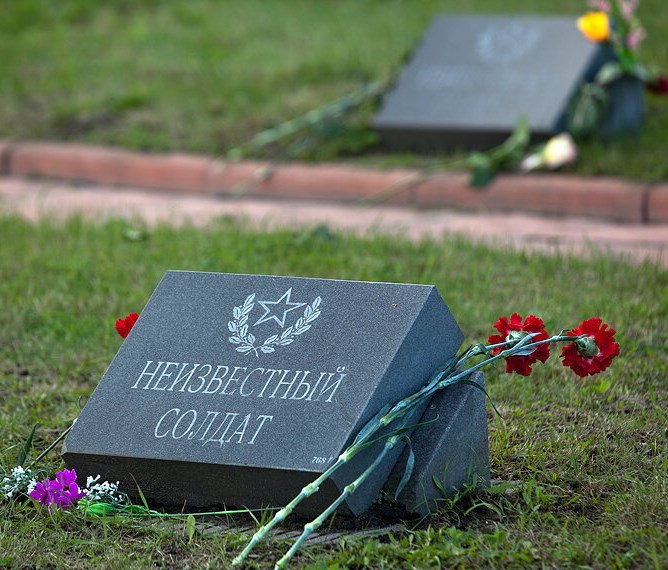 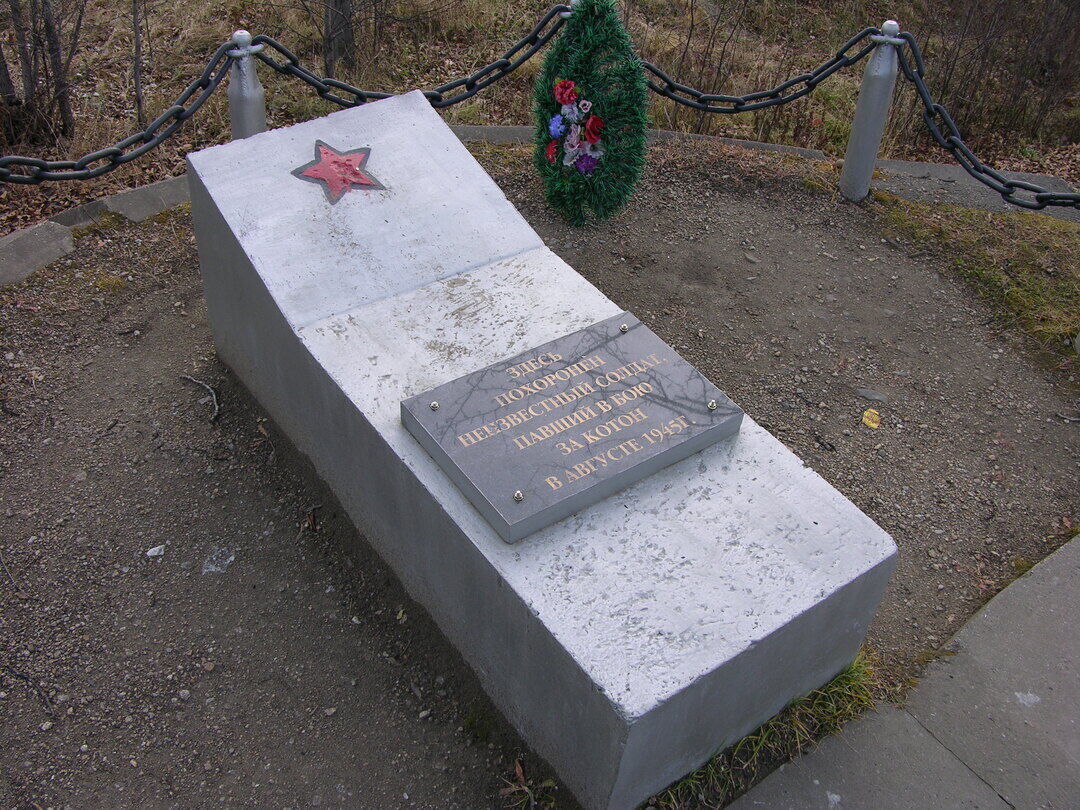 «Имя твое неизвестно, подвиг твой бессмертен»
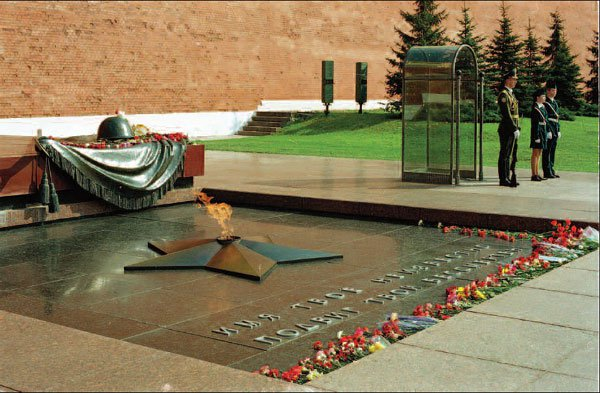 СПАСИБО ЗА 
ВНИМАНИЕ!